Make Listening Safe
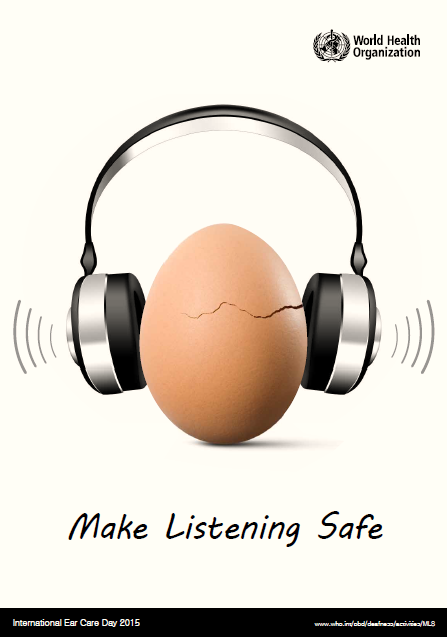 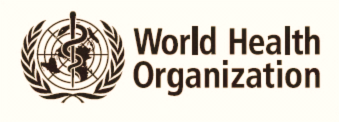 Cause for concern*
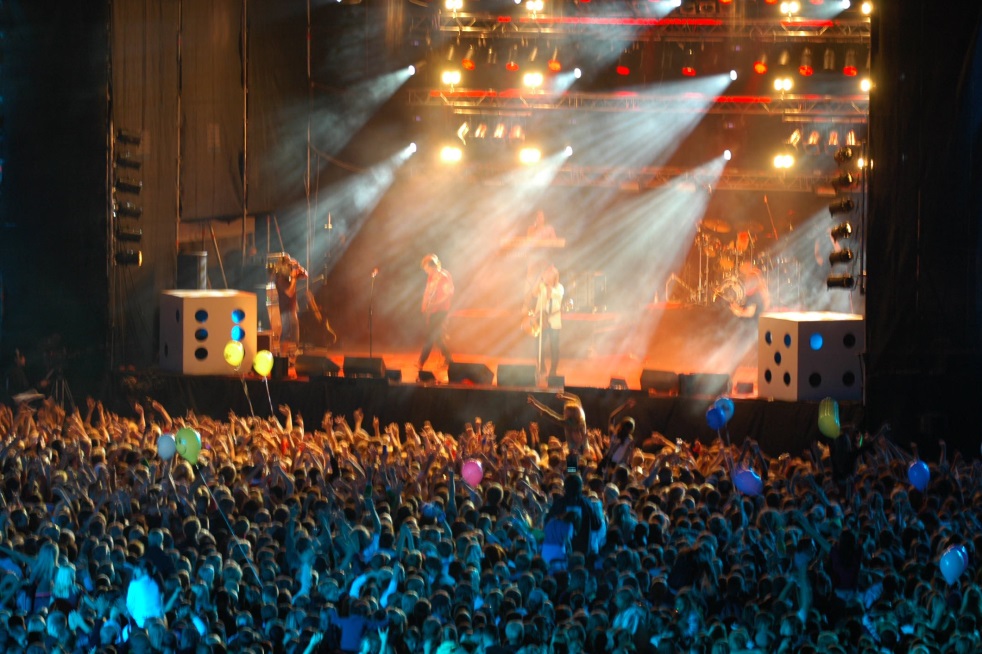 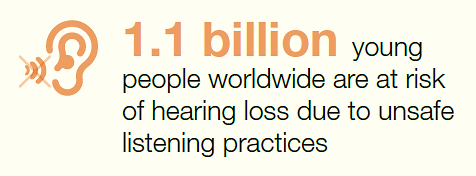 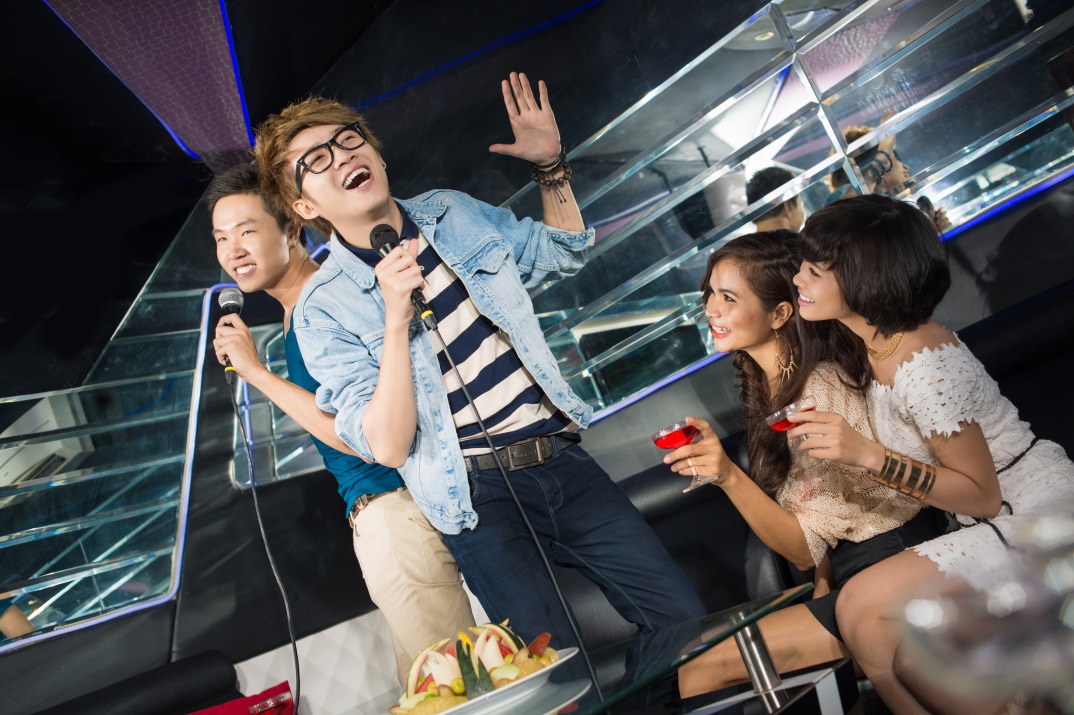 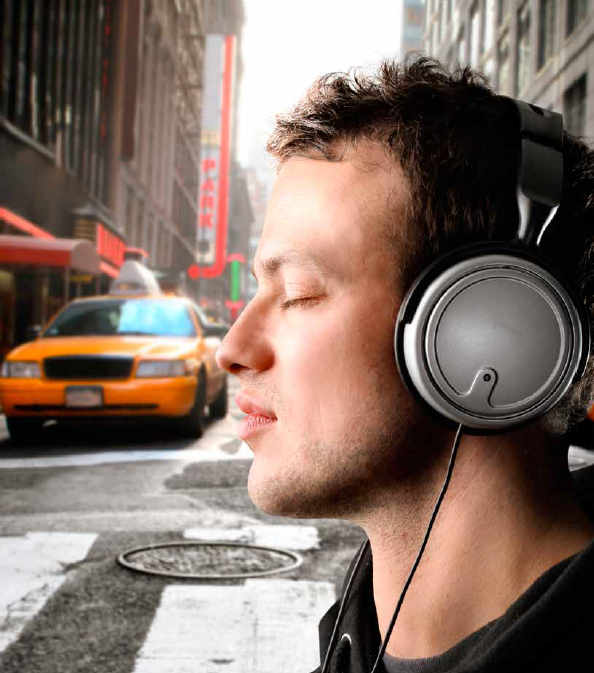 Loud volumes 
prolonged duration
Regular/habitual exposure
_____________________________________
WHO, 2015
Is action required?
It may be considered that prevention of hearing loss through safe listening practices is the responsibility of the individual. 
However, the onus of raising awareness and creating an environment for safe listening lies with the parents, teachers, industry, governments, and other stakeholders.
What is WHO doing?
Launched the Make Listening Safe initiative with the aim to reduce the risk of hearing loss posed by unsafe listening behaviour.
This initiative is part of WHO’s work in the field of prevention, identification and management of hearing loss.
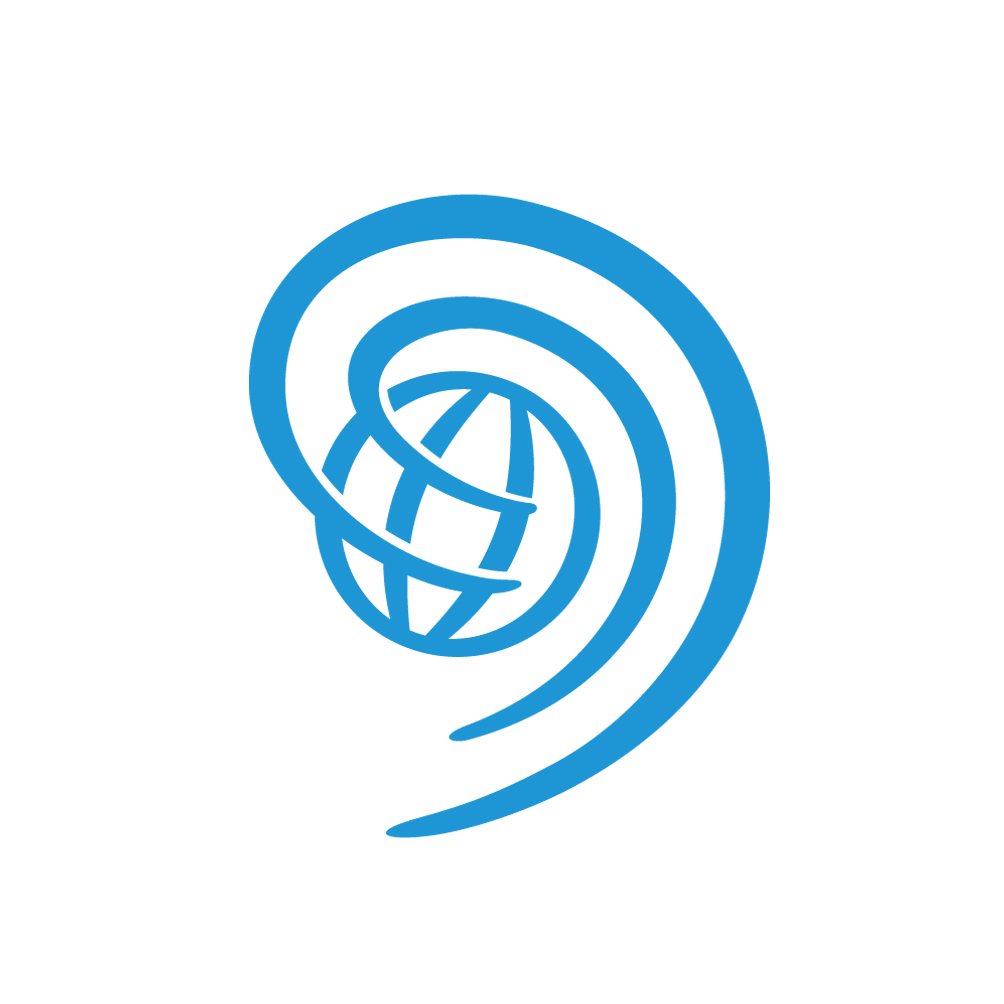 Vision
People of all ages can enjoy listening (to music) with full protection of their hearing.
Focus areas
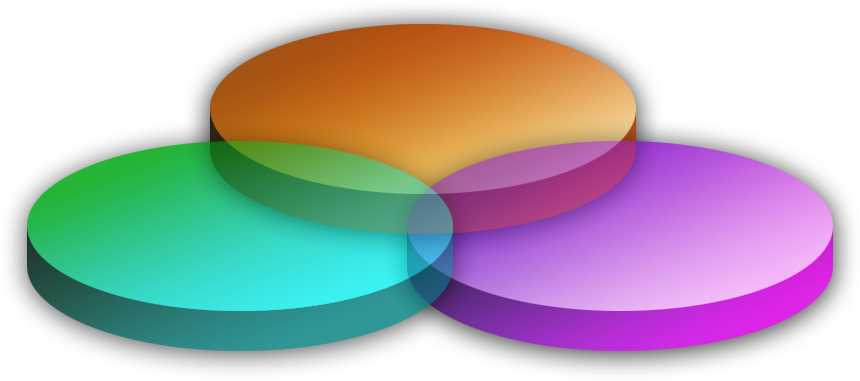 Technology
Health Communication
Research & risk assessment
Key considerations
Hearing loss can occur as a consequence of listening to loud volumes over prolonged periods of time.
The unsafe use of personal audio devices poses a threat to the hearing of millions.
Such hearing loss is permanent but it can largely be prevented through safe listening practices.
Appropriate technology can help to reduce the risk of unsafe listening.
Technology can help to raise awareness and catalyse behaviour change.
[Speaker Notes: PURPOSE OF SLIDE – FY05 Director commitments]
Technology
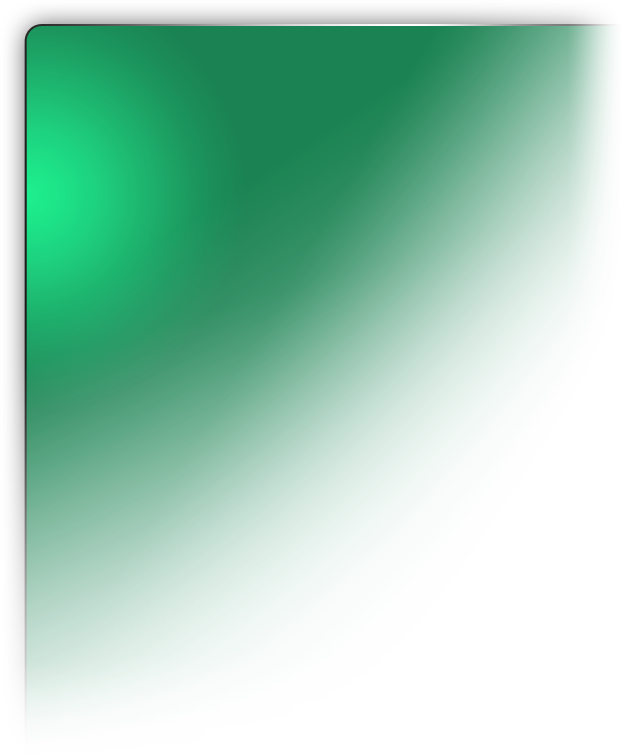 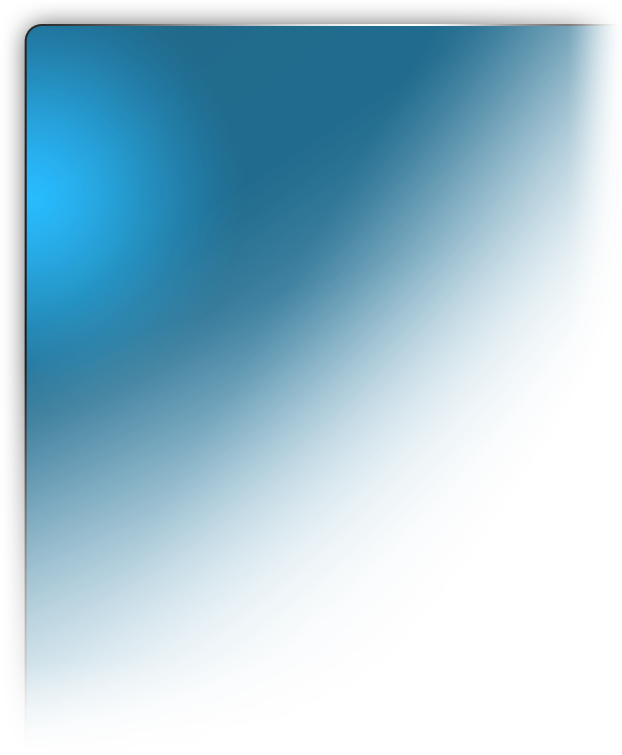 Safe Listening media player app
Standards for Safe Listening Devices
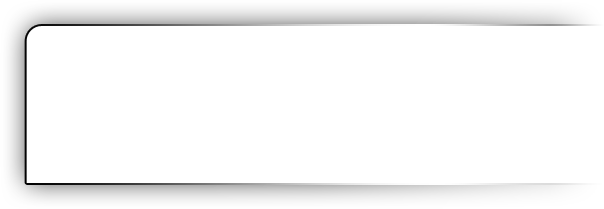 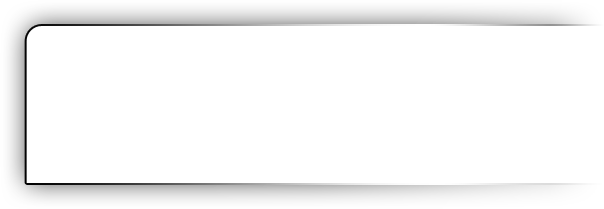 A personal audio system (device with earphone) in compliance with standards which serve to minimise the users' risk of acquiring hearing loss, (as a consequence of its use). Under development by ITU
Allow users to monitor their listening level, time and dose; provide information.
Launch of app expected in April 2017.
Health communication
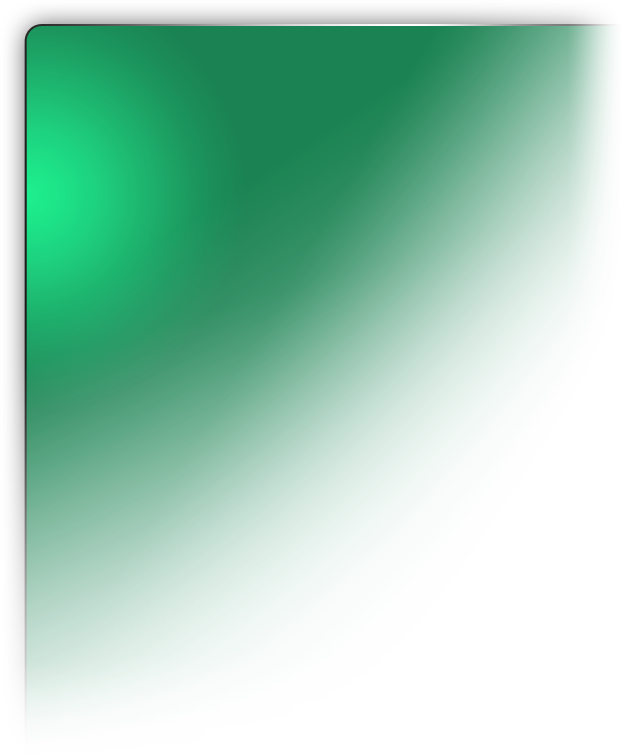 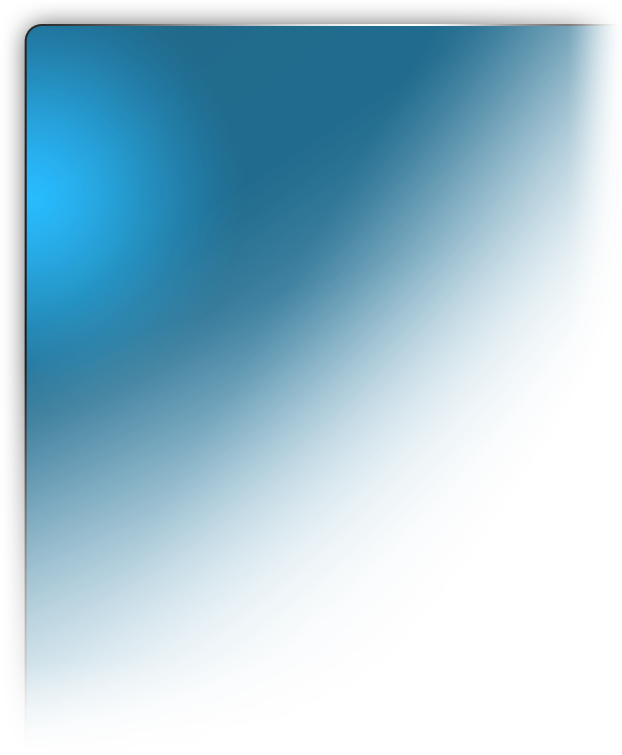 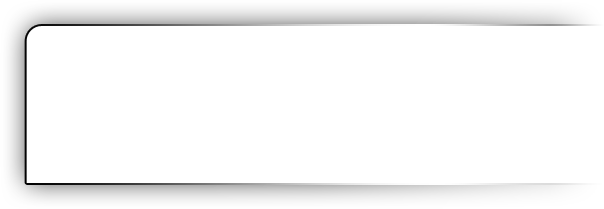 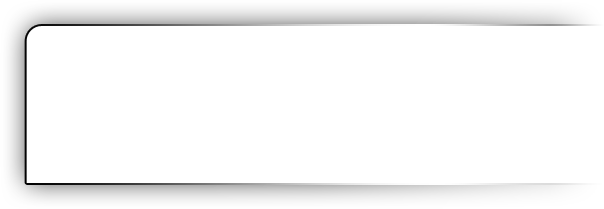 Overall communication strategy to raise awareness on safe listening.
Targeted messages/
principles for integration into standards.
In collaboration with Department of Health communications, University of Luzern
Research and risk criteria
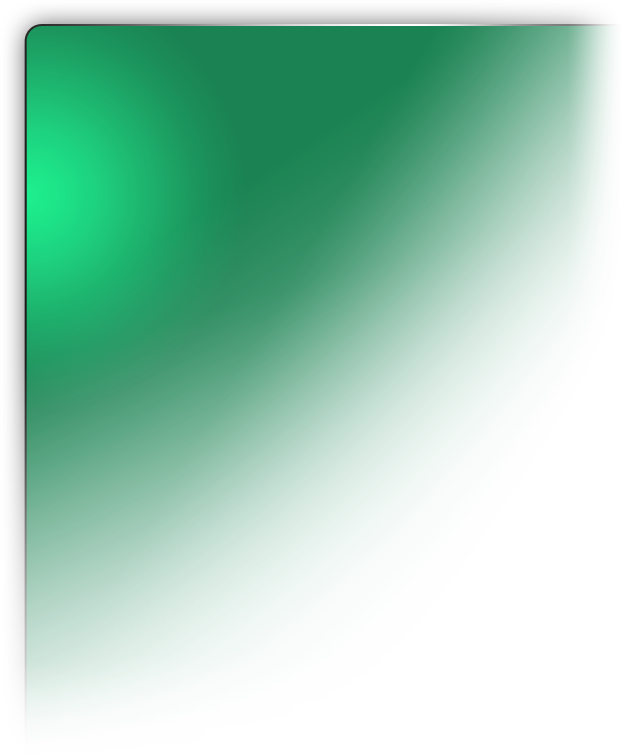 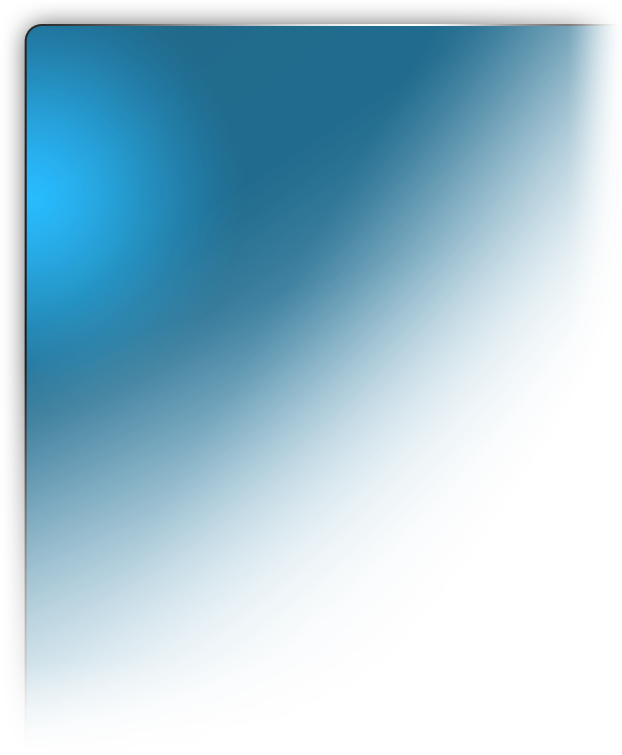 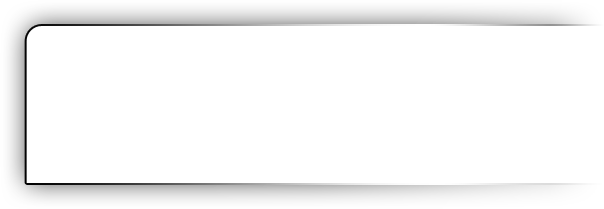 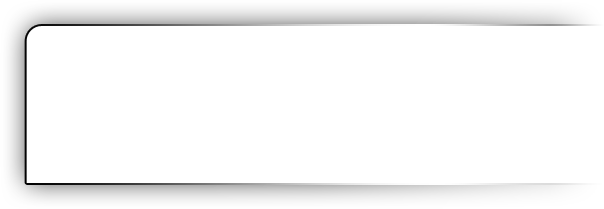 Standardized protocol for assessment of recreational NIHL
Risk assessment and definitions
How are we working?
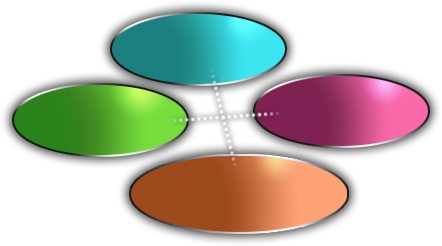 All stakeholders
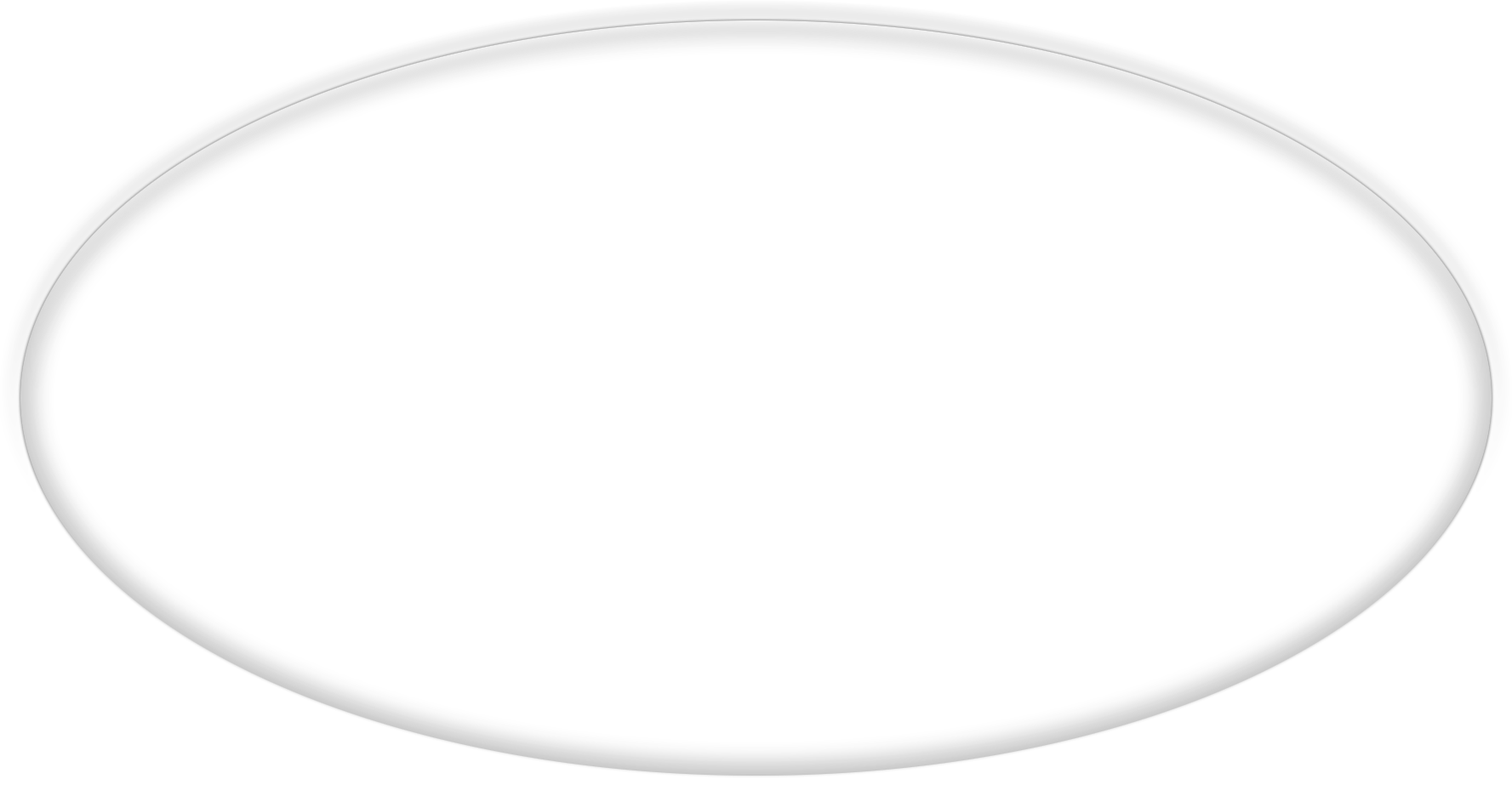 Advisory groups
ITU
Standardization organizations
Users
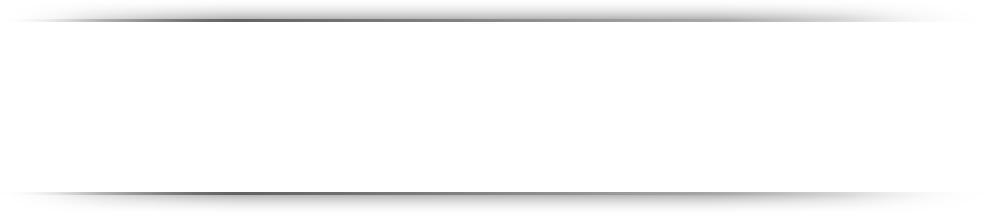 Collaborative approach
Coming up
WHO-ITU Consultation on Safe listening Devices: 6-7 March 2017 at WHO HQ, Geneva, Switzerland.
World Hearing Day: 3 March 2017
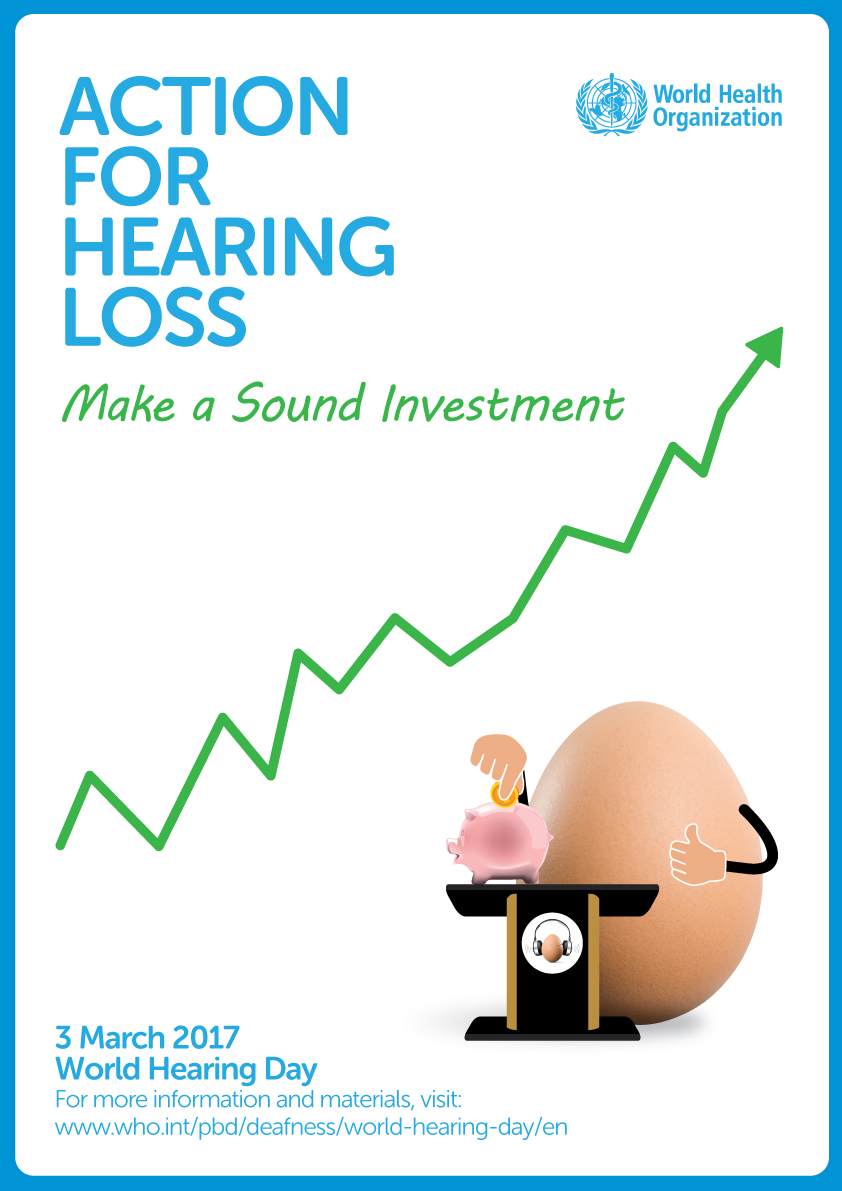 World Hearing Day 2017 (3 March)Action for hearing loss: make a sound investmentKey messages on cost of unaddressed hearing loss and cost effectiveness of interventions.http://www.who.int/pbd/deafness/world-hearing-day/en/